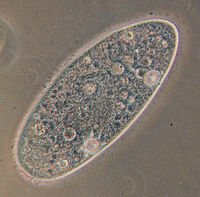 Multicellular
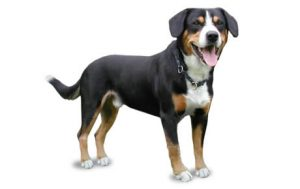 One similarity
One Difference
Unicellular
1.1 Introduction to cells
Applications:
Questioning the cell theory using atypical examples, including striated muscle, giant algae and aseptate fungal hyphae.
Investigation of functions of life in Paramecium and one named photosynthetic unicellular organism.
Use of stem cells to treat Stargardt’s disease and one other named condition.
Ethics of the therapeutic use of stem cells from specially created embryos, from the umbilical cord blood of a new-born baby and from an adult’s own tissues.
Understanding:
According to the cell theory, living organisms are composed of cells.
Organisms consisting of only one cell carry out all functions of life in that cell.
Surface area to volume ratio is important in the limitation of cell size.
Multicellular organisms have properties that emerge from the interaction of their cellular components.
Specialized tissues can develop by cell differentiation in multicellular organisms.
Differentiation involves the expression of some genes and not others in a cell’s genome.
The capacity of stem cells to divide and differentiate along different pathways is necessary in embryonic
Skills:
Use of a light microscope to investigate the structure of cells and tissues, with drawing of cells. Calculation of the magnification of drawings and the actual size of structures and ultrastructures shown in drawings or micrographs. (Practical 1)
Nature of science:
Looking for trends and discrepancies—although most organisms conform to cell theory, there are exceptions. (3.1)
Ethical implications of research—research involving stem cells is growing in importance and raises ethical issues. (4.5)
Cell Differentiation in Multicellular Organisms
Observe C elegans as an example of a simple multicellular organism
Explain how cells can become specialised through gene expression
Unicellular Colonies
Volvox aureus is a unicellular organism that lives in colonies around a ball of protein gel. 
The cells cooperate but are not fused so are not regarded as a multicellular organism
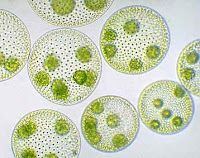 Multicellular Organisms
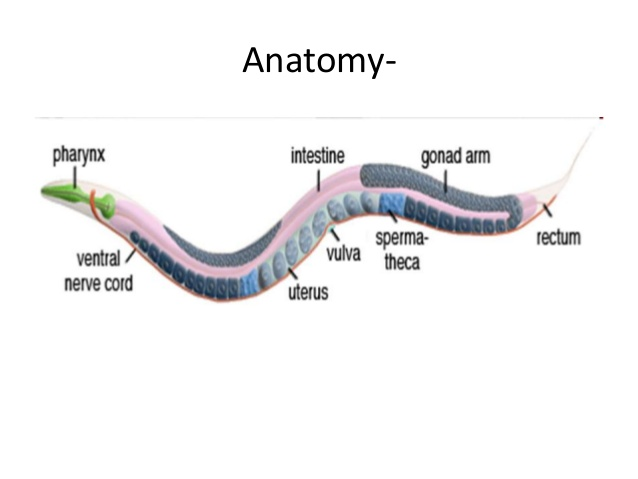 C elegans
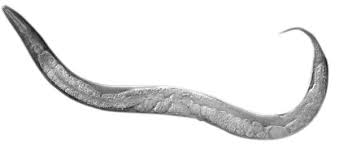 1mm – exactly 959 cells (10 trillion in you)
Multicellular Organisms
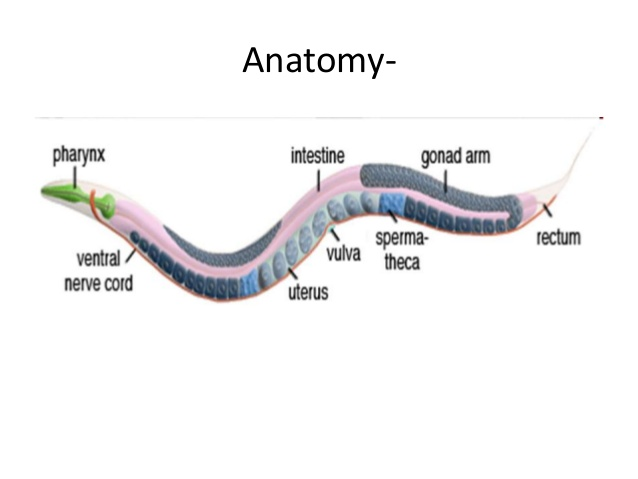 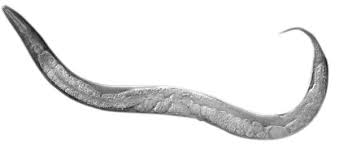 Mass of cells fused together – Multicellular
Cells are cooperative and they form groups with no ‘supervisor’
The groups together form the organism and the characteristics - emergent properties
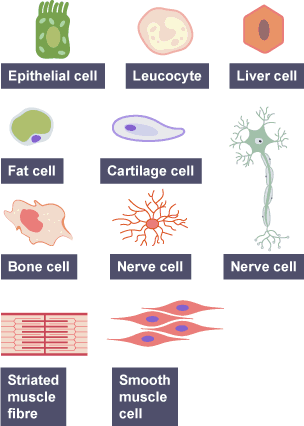 A more complex organism
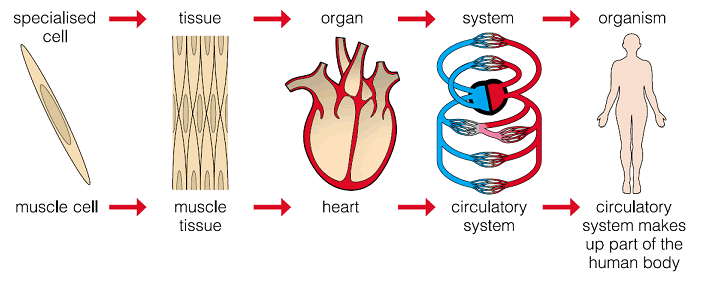 220
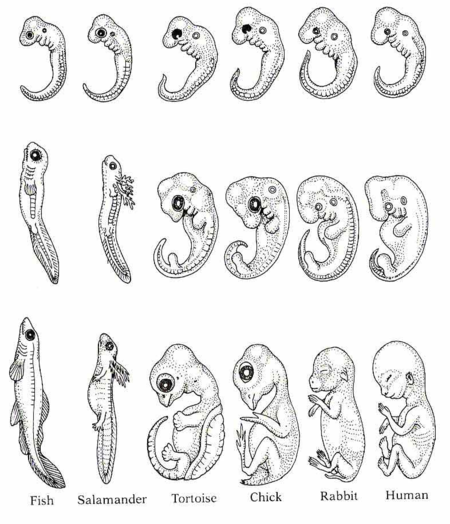 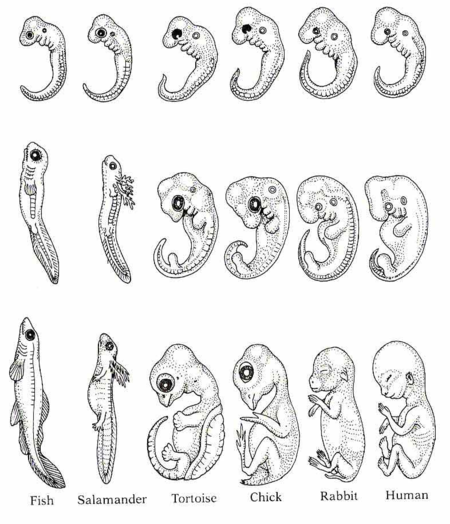 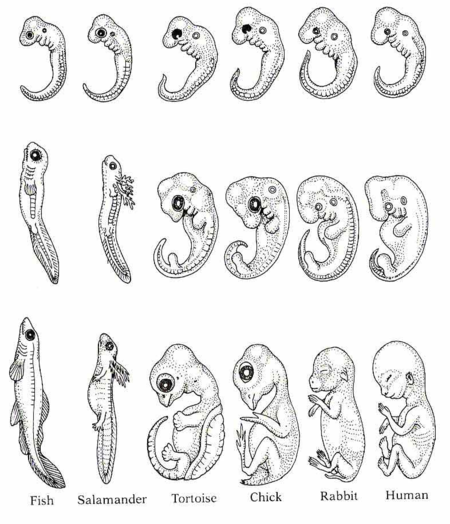 Cell Differentiation and Gene Expression
Are all the cells the same?
No
How do they become different (differentiate)?
Gene expression
In multicellular organisms cells specialise and have different functions
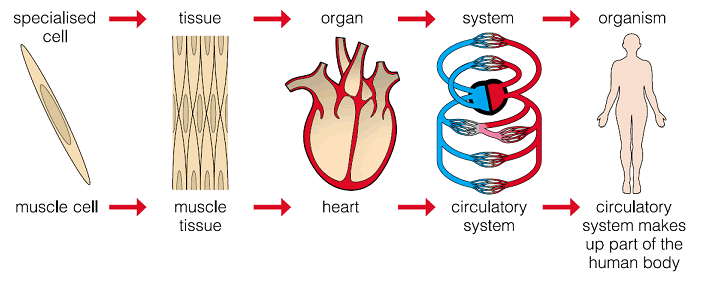 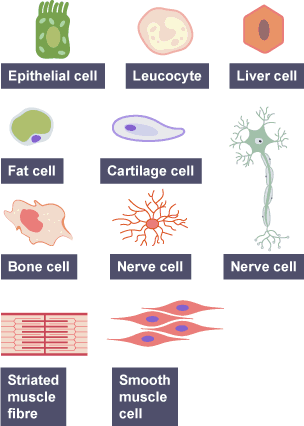 Cell Differentiation and Gene Expression
220 cell types in humans
All these cells have the same DNA/chromosomes – how do they become so specialised?